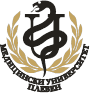 МЕДИЦИНСКИ УНИВЕРСИТЕТ – ПЛЕВЕН
ФАКУЛТЕТ „МЕДИЦИНА“
ЦЕНТЪР ЗА ДИСТАНЦИОННО ОБУЧЕНИЕ
Лекция № 2
COVID-19 - гледната точка на пулмолозите
Илия Крачунов, Николай Кючуков, Явор Иванов
Клиника по пневмология и фтизиатрия – УМБАЛ Плевен
Corona virus disease 2019
Обявен официално от СЗО 31.12.2019 г.
Заболяването се причинява от вирус от групата на корона вирусите (7 от които са патогенни за хора) - SARS-CoV-2 
50-200 nm
РНК вирус със сложна структура
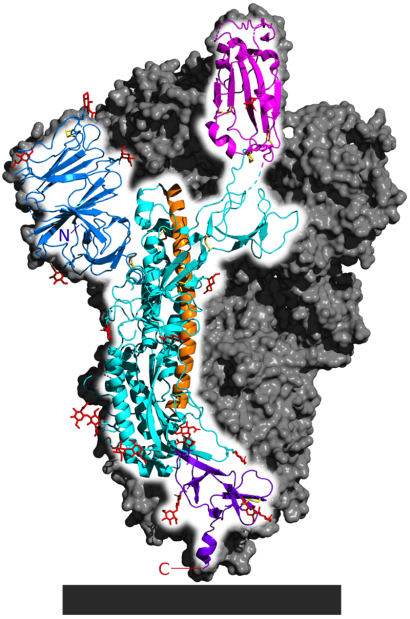 Структура
Спайк гликопротеин  S има афинитет към  ACE 2 (мембранен рецептор по повърхността на клетките на белите дробове, артерии, сърце, бъбреци и черва)и това се сочи като механизъм за инвазиране на клетките.
Клинична картина
Инкубационен период средно – 5,1 дни. На база на опита ни със  SARS и MERS са приети 14 дни.
Тежко протичате  (тежка пневмония, дихателна недостатъчност) се среща при около 14%
Смъртност  варира (от 0,9% Южна Корея до 7,2% Италия)
Клинична картина
Симптоми в проучване от 138 пациента
Температура 99%
Отпадналост 70%
Суха кашлица 59%
Безапетитие 40%
Болки по мускулите 35%
Задух 31%
Експекторация 27%
Wang D, Hu B, Hu C, et al. Clinical Characteristics of 138 Hospitalized Patients With 2019 Novel Coronavirus-Infected Pneumonia in Wuhan, China. JAMA 2020.
Лабораторни отклонения
Лимфопения
Увеличени чернодробни ензими 
Увеличена LDH
Увеличени инфламаторни маркери (CRP, ferritin)
Увеличен D-dimer (>1 µg/mL)
Увеличено протромбиново време (PT)
Увеличен тропонин
Увеличена креатининфосфокиназа (CPK)
Остра бъбречна увреда (ОБН)
Рентгенови изменения
Инфилтрати тип “матово стъкло”
Двустранни
Предимно периферни
Предимно в дорзо-базалните сегменти
Срещат се консолидации, плеврални задебелявания и изливи, увеличени медиастинални л.в.
Някои експерти предлагат поставяне на диагнозата по клинико-рентгенологични (CT) данни поради недостиг на китове за  PCR (чувствителност до 97%)  Xinhua
Диагноза
Анамнеза за грипоподобни оплаквания
Епидемиологична анамнеза 
Параклинични резултати
Рентгенови изменения
PCR 
Назофарингеален секрет - с предимство пред орофарингеален
Храчка
БАЛ – за интубирани пациенти
Серологична диагноза
 ELISA Ig-G Ig-M
Лечение
Доболнично лечение
Строго проследяване за влошаване!
Хидратация плюс антипиретици и аналгетици при нужда
Изолация - поне 3 дни след отзвучаване на симптомите или две отрицателни проби през 24 часа
Лечение
Болнично леченине
Кислород
Кортикостероиди - СЗО и CDC (център за контрол и превенция на заболяванията) НЕ препоръчват тяхната употреба, освен  по други индикации (пр. екзацербация на ХОББ)
Симптоматични средства
Off lable – терапии в стадии на изпитване показали инвитро ефект
Remdesivir
Chloroquine/hydroxychloroquine 
В гайдлайна на китайската национално здравна комисия
FDA приема употребата им в определени случаи
IL-6 блокери
В гайдлайна на китайската национално здравна комисия
Плазма от преболедували пациенти
FDA приема това леченине в определени случаи
Клиничен случай 1
Мъж 62 г.
Заболява 1 седмица преди хоспитализация
Температура до 38 °С
Отпадналост
Втрисане и изпотяване
Безапетитие
Оскъдна кашлица
Без задух
Статус
Леко увредено общо състояние
Контактен, адекватен
Гърло – хиперемирано
ДС- Изострено вез. дишане с крепитации в дясно субскапуларно
ССС – РСД, АН - 130/80mmHg, СЧ – 84 bpm
Крайници – б.о.
Лабораторни тестове
Рентгенография
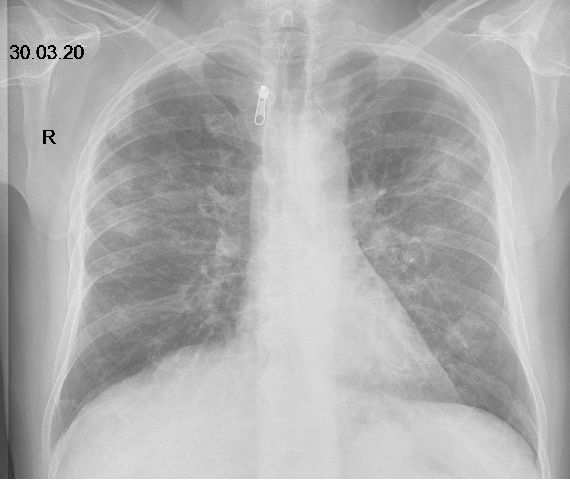 Ден 1
Ден 7
КТ ден 8
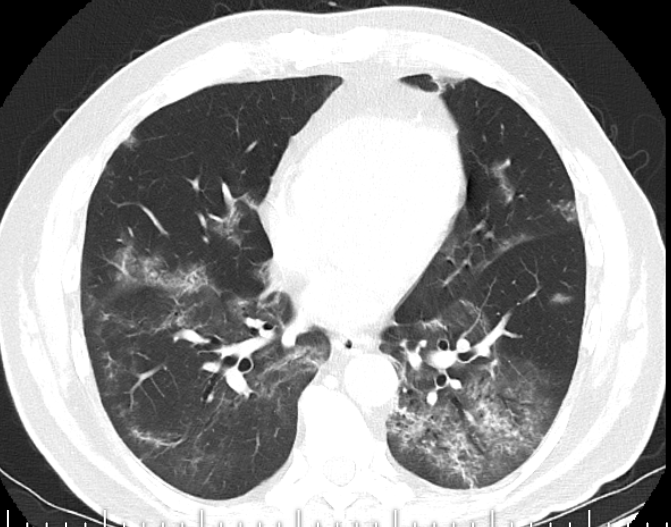 КТ ден 8
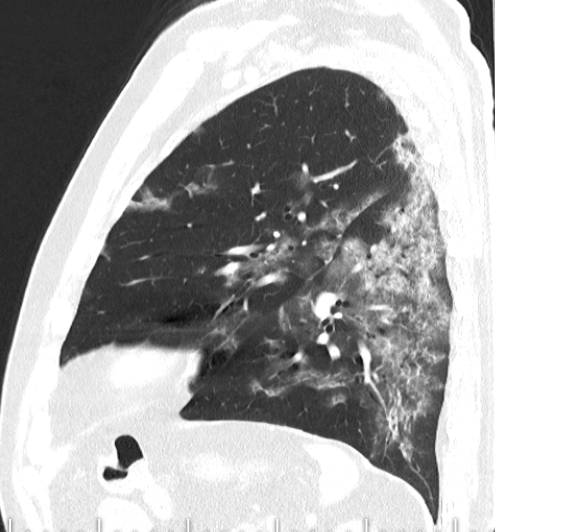 КТ ден 8
Лечение
ВСР 1000 мл/дн
Витамин С
Антибиотици
Секретолитици
Антипиретици
Кортикостероиди
Изход
Изписан в клинично стабилно състояние
Трайно афебрилен
Без кашлица 
Без задух
Остава под домашна карантина за 21 дни
Клиничен случай 2
Мъж 69г.
Заболява 10 дни преди хоспитализация
Втрисане
Температура до 39 °С
Суха кашлица съпроводена с болка зад гръдната кост
Отпадналост
Без задух
2 седмици преди хоспитализацията пътувал до Турция
Придружаващи заболявания: Псориазис, Ревматоиден артрит, ХСБ, Подагра –не е провеждал КС лечение в последната година.
Статус
Увредено общо състояние
Контактен, адекватен
Гърло – хиперемирано
Конюнктивална инекция
ДС- отслабено вез. дишане без хрипове
ССС – РСД, АН - 100/60mmHg, СЧ – 88 bpm
Крайници – б.о.
Лабораторни тестове
Рентгенография
Ден 1
КТ
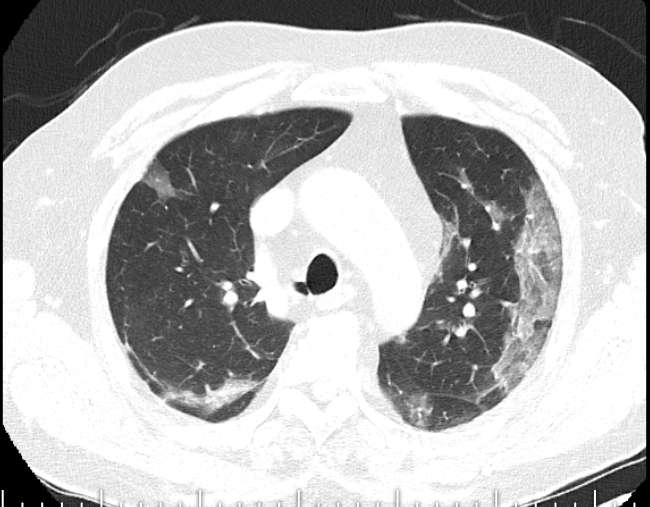 Ден 17
Ден 1
КТ
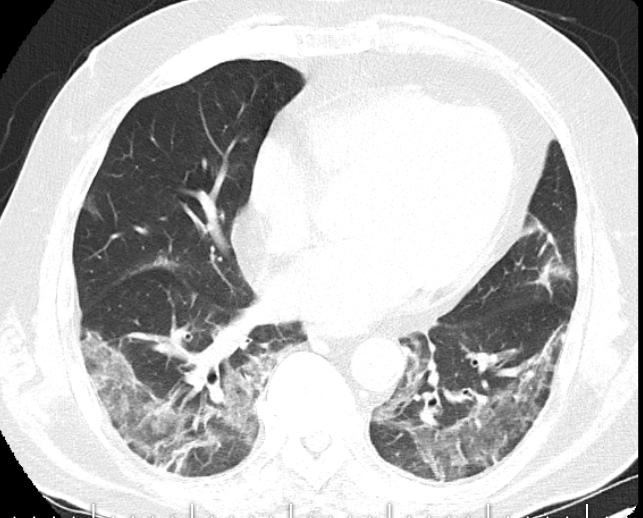 Ден 1
Ден 17
КТ
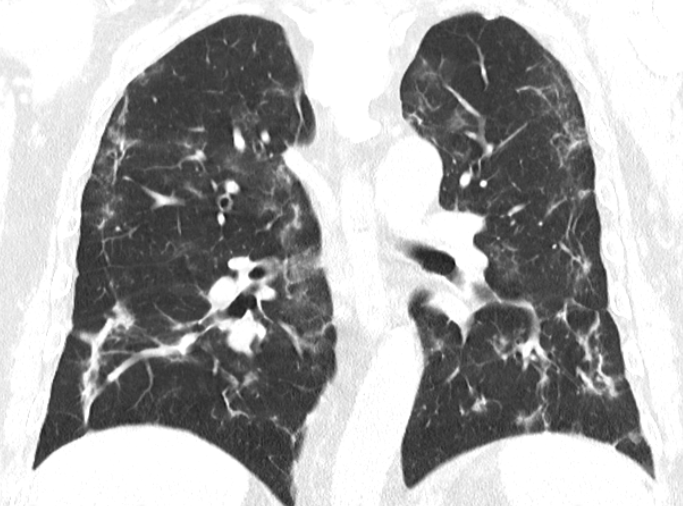 Ден 17
Ден 1
КТ
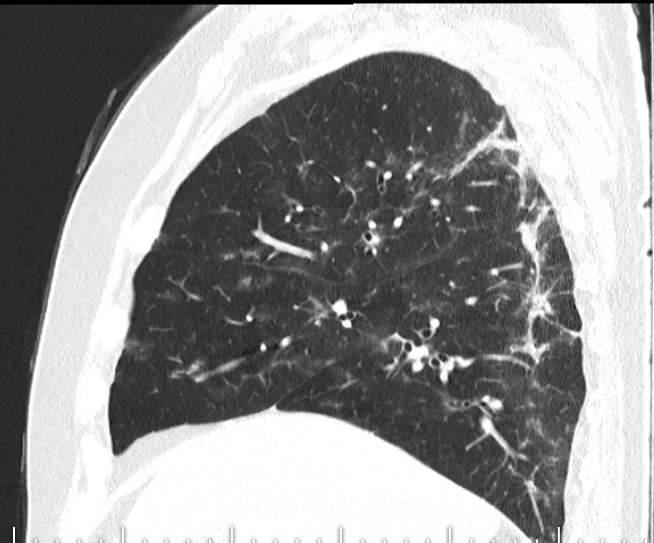 Ден 17
Ден 1
КТ ден 1
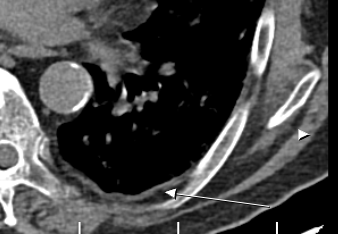 Лечение
ВСР 1000 мл/дн
Витамин С
Антибиотици
Секретолитици
Антипиретици
Кортикостероиди
Изход
Изписан в клинично стабилно състояние
Трайно афебрилен
Без кашлица 
Без задух
Остава под домашна карантина за 21 дни
Клиничен случай 3
Мъж 66 г.
Заболява 7 дни преди хоспитализация
Суха кашлица
Температура до 38 °С
Отпадналост
Прогресиращ задух при усилие
Контакт с болна съпруга преди 2 седмици 
Придружаващи заболявания: ХСБ
Статус
Увредено общо състояние
Контактен, адекватен
Кожа изпотена с цианоза
Конюнктивална инекция
ДС- тахидиспнея, сухи хрипове и крепитации в дясна половина, единични крепитации в лява основа Sat 87%
ССС – РСД, АН - 110/70mmHg, СЧ – 72 bpm
Крайници – б.о.
Лабораторни тестове
Рентгенография ден 1
КТ
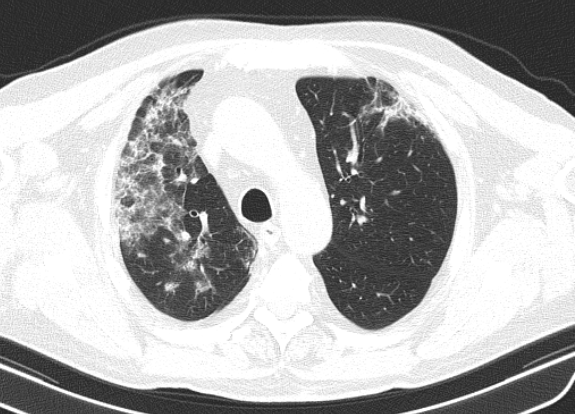 Ден 6
Ден 1
КТ
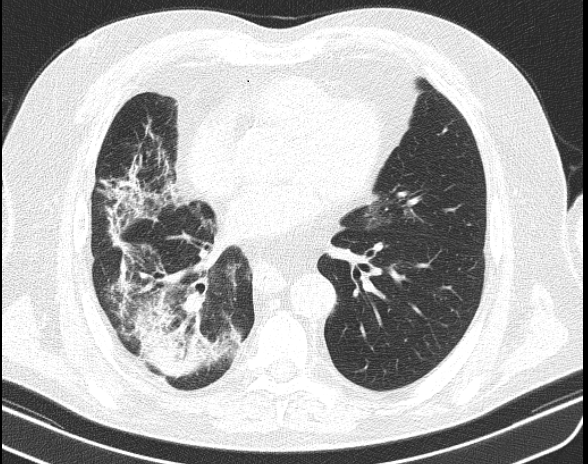 Ден 1
Ден 6
КТ ден 1
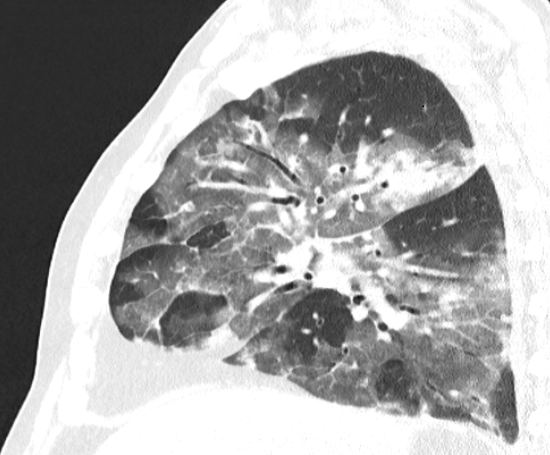 КТ ден 1
Лечение
ВСР 1000 мл/дн
Витамин С
Антибиотици
Секретолитици
Антипиретици
Кортикостероиди
Изход
Изписан в клинично стабилно състояние
Трайно афебрилен
Редуцирана кашлица 
Без задух
Дискусия
Данните за симптомите се основават на множество малки клинични проучвания.
В условията на пандемия диагнозата може да бъде поставена въз основа на клинични и КТ данни.
Лечението с АБ и с КС е спорно
Прилагането на  off label терапии почива на хипотези, инвитро проучвания, единични клинични доклади и следва да се прилага при строго селектирани пациенти след обсъждане на клиничен колегиум
Благодаря за вниманието!